Recycling of lithium batteries in Kovohutě Příbram
Metallurgical plant for silver and lead productionSuccess base = more than 710 years metallurgy tradition
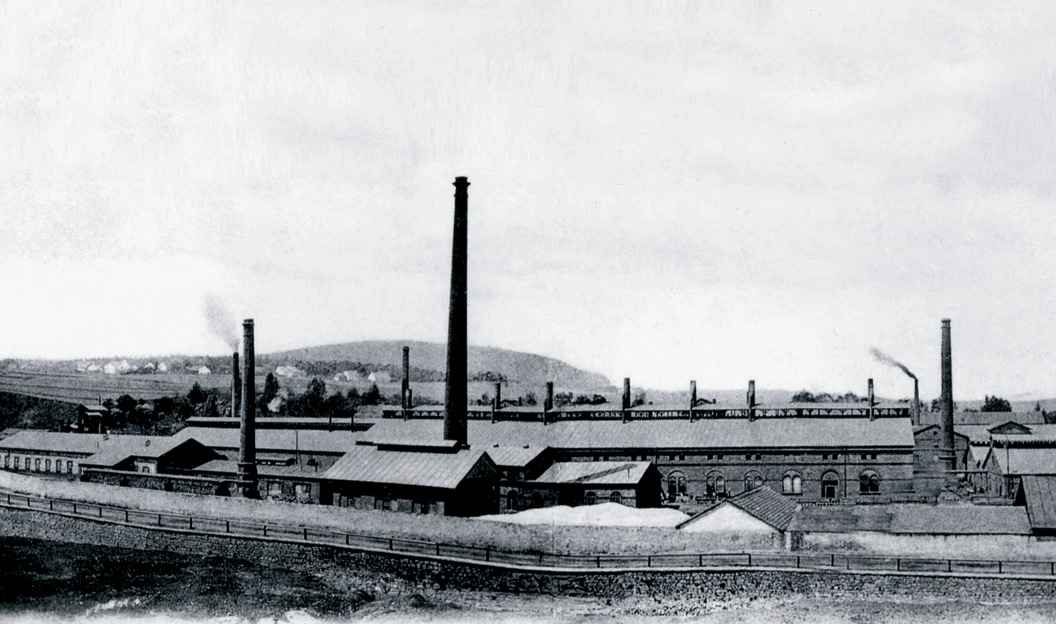 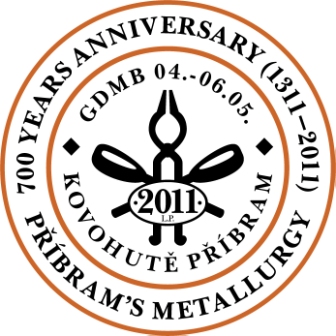 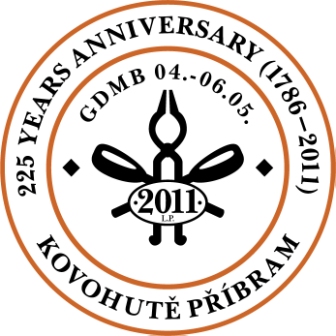 1311

the oldest written document proving the existence of
a metallurgical plant – a gift certificate of 21st April 1311
www.kovopb.cz
kovohute@kovopb.cz
Synergy
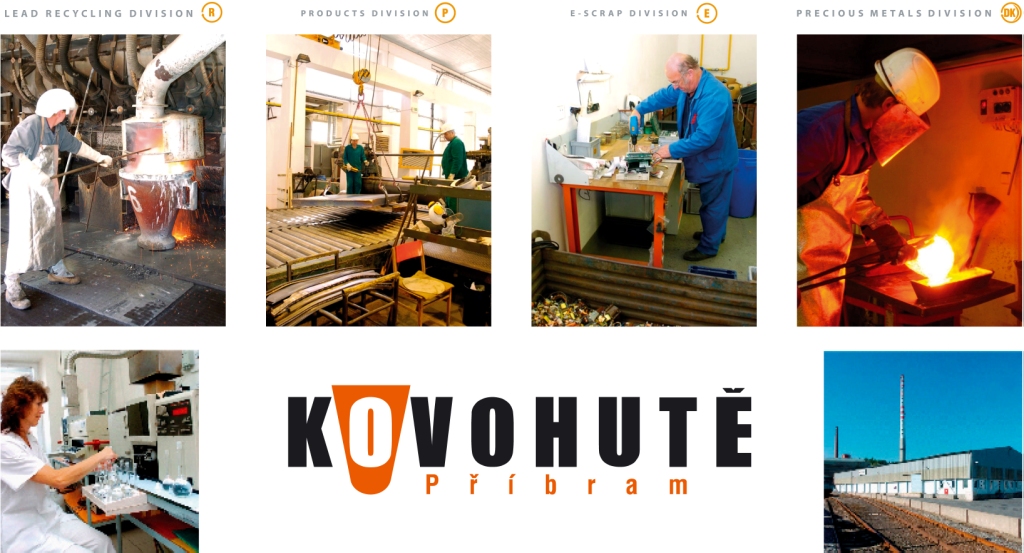 Basic information - 2021
Production:
50.000 tons of clean lead
2,925 mld. (billion) CZK
118 million EUR
Turnover:
Employees:
299 (VII/2022)
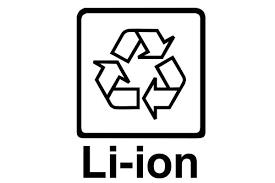 LIB processing in Kovohutě
The pilot technology with limit 200 tons / year.


The „big technology“ for 10 000 tons / year.
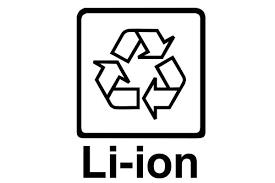 LIB processing in Kovohutě
Vision

Creating a stable recycling capacity for the market CZ and Europe.
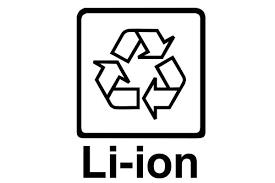 LIB processing in Kovohutě
Input sources

Automotive batteries
			
Portable batteries
	
Batteries from energy storages
	
Production, testing waste
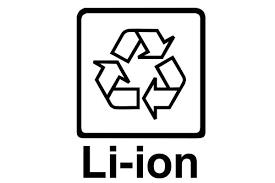 LIB processing in Kovohutě
Output sources

Black Mass ( chance of batch of type LIB )
			
Cu, Al, Fe, light plastic, heavy plastic
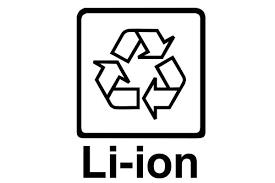 LIB processing in Kovohutě
Pilot & final „big“ technology
Preparing
Timing
Technology 
 10 000 tons
Preparing of permissions and technology
4. čtv.
1. čtv.
2. čtv.
3. čtv.
4. čtv.
1. čtv.
2. čtv.
2. čtv.
3. čtv.
1. čtv.
2027
2028
2026
1. čtv.
2. čtv.
3. čtv.
4. čtv.
1. čtv.
2. čtv.
3. čtv.
4. čtv.
1. čtv.
2. čtv.
3. čtv.
4. čtv.
1. čtv.
2. čtv.
3. čtv.
4. čtv.
2. čtv.
3. čtv.
4. čtv.
1. čtv.
2. čtv.
3. čtv.
4. čtv.
1. čtv.
2. čtv.
3. čtv.
4. čtv.
Technology 200 tons per year / depending on the market situation
2022
2023
2024
2025
Thank you for your attention.
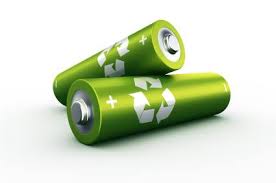